云原生微服务治理技术朝无代理架构的演进之路
栾文飞 华为云 / Sermant社区
目录
CONTENTS
微服务架构演进历程
01
新一代云原生无代理服务网格
02
十月重磅发布
03
微服务架构演进历程
Consumer
Provider
传统 SOA(service-oriented architecture)架构
Consumer 通过 Load Balancer 对 Provider 进行访问。LB负责负载均衡、限流熔断等功能。
优点： - 应用架构，几乎没有改造要求。Consumer配置访问域名即可。
缺点： - 额外的资源损耗，调用时延 (平均一跳调用增加2ms左右)。
 - 服务治理功能少、难扩展
Load Balancer
(Nginx、LVS等)
Provider
Consumer
Provider
Consumer
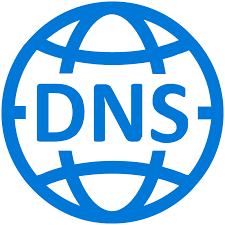 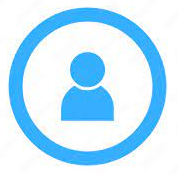 Admin
微服务架构演进历程
微服务SDK架构（SpringCloud、Dubbo等）
微服务框架通过提供SDK完成服务治理功能，包括服务注册发现、契约管理、限流降级、链路追踪、微服
务监控、全链路灰度、故障注入、流量录制和Mock、多地多活路由等。
优点： - 高性能、低资源损耗；治理功能丰富。
缺点： - 在大规模微服务架构场景，SDK升级和推广极其复杂。
服务注册中心
Consumer
Provider
微服务SDK
微服务SDK
Provider
Consumer
微服务SDK
微服务SDK
Provider
Consumer
微服务SDK
微服务SDK
微服务架构演进历程
大规模微服务架构下，SDK架构的问题
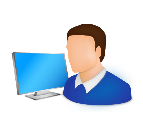 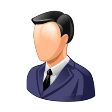 没看出对业务有啥直接好处，而且最近太忙，这次就不升了哈
大佬们，开发该升级了哟
Service
Service
Service
Service
Service
SDK v3
SDK v4
SDK v4
SDK v4
SDK v3
Service
Service
Service
Service
Service
SDK v3
SDK v4
SDK v4
SDK v4
SDK v3
服务治理团队
业务团队
Service
Service
Service
Service
Service
SDK v2
SDK v2
SDK v5
SDK v2
SDK v2
Service
Service
Service
Service
Service
SDK v2
SDK v2
SDK v5
SDK v2
SDK v2
Service
Service
Service
Service
Service
SDK v2
SDK v2
SDK v5
SDK v2
SDK v2
Service
Service
Service
Service
Service
SDK v3
SDK v4
SDK v5
SDK v4
SDK v2
Service
Service
Service
Service
Service
SDK v3
SDK v4
SDK v5
SDK v4
SDK v2
Service
Service
Service
Service
Service
SDK v1
SDK v4
SDK v5
SDK v4
SDK v2
更多应用 …… ……
微服务实例
应用
微服务SDK
大规模微服务架构下，微服务SDK架构推广痛点：

几百个应用，数十种微服务框架版本情况下，如何推着业务进行SDK升级
微服务架构演进历程
Service Mesh 边车架构（Istio & Envoy）
微服务实例通过边车进程完成服务治理功能，包括服务注册发现、契约管理、限流降级、微服务监控、故障注入、流
量录制和Mock等。但是需要进程内透传标签的功能如链路追踪、全链路灰度、多地多活路由等功能则无法完成。
优点： - 架构上能做到非侵入，治理能力和业务应用充分解耦，业务应用接入和升级sidecar时无需重新出包。
缺点： - 额外资源损耗、平均每一跳调用额外2ms延时，且治理功能受限。
Service Mesh
治理中心
Consumer
Provider
Sidecar
Process
Sidecar
Process
Provider
Consumer
Sidecar
Process
Sidecar
Process
Provider
Consumer
Sidecar
Process
Sidecar
Process
微服务架构演进历程
大规模微服务架构下，边车架构的问题
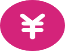 Service
Service
Service
Service
Service
Sidecar
Sidecar
Process
Sidecar
Sidecar
Sidecar带来架构资源成本和问题诊断成本的增加 $$$
Service
Service
Service
Service
Service
Sidecar
Sidecar
Sidecar
Sidecar
Sidecar
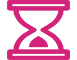 Service
Service
Service
Service
Service
Sidecar
Sidecar
Sidecar
Sidecar
Sidecar
Service
Service
Service
Service
Service
Sidecar
Sidecar
Sidecar
Sidecar
Sidecar
Service
Service
Service
Service
Service
Sidecar
Sidecar
Sidecar
Sidecar
Sidecar
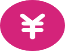 Service
Service
Service
Service
Service
Sidecar
Sidecar
Sidecar
Sidecar
Sidecar
Service
Service
Service
Service
Service
Sidecar
Sidecar
Sidecar
Sidecar
Sidecar
Service
Service
Service
Service
Service
Sidecar
Sidecar
Sidecar
Sidecar
Sidecar
更多应用 …… ……
应用名
SidecarProcess
微服务实例
大规模微服务架构下，边车架构：

虽有效解决解耦问题，
但是额外资源消耗高，性能差
微服务架构演进历程
大规模微服务架构下，边车架构的问题
有没有一种微服务治理方案，既要有SDK架构的高性能、多功能的好处，又要有边车架构的非侵入优势, 
还要方便好用？
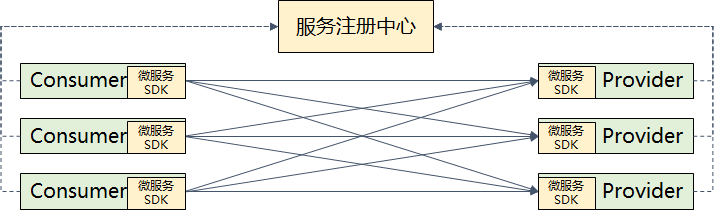 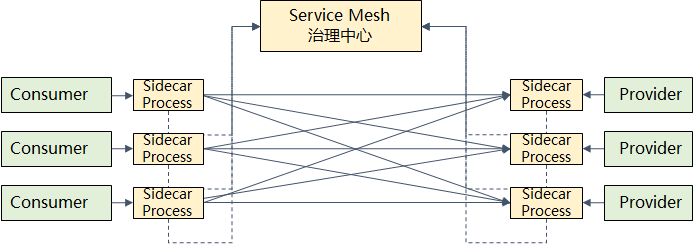 新一代云原生服务网格
Sermant：新一代云原生无代理服务网格，更快，更强，更简单
Sermant 基于 JavaAgent 的无代理服务网格：
① 利用字节码增强为宿主应用程序提供插件化的服务治理功能；
② 提供动态配置调整运行时治理功能；
③ 支持边车自身运行时可观测能力。
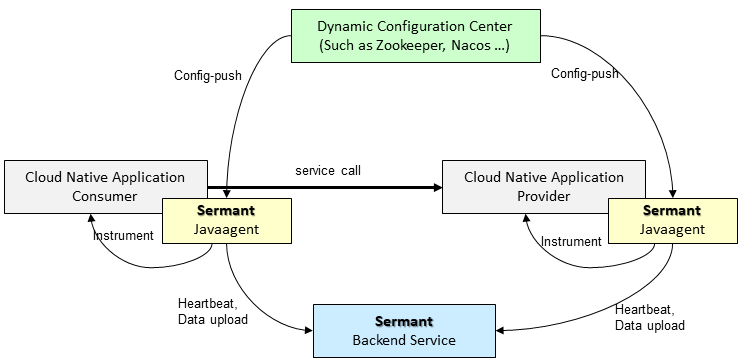 ②
架构特点：
更快：相比传统Proxy Service Mesh方案，提供300%+性能提升。
更强：借助于插件化的架构，支持10余种服务治理功能
更简单：保持对业务的绝对零侵入
①
③
新一代云原生服务网格
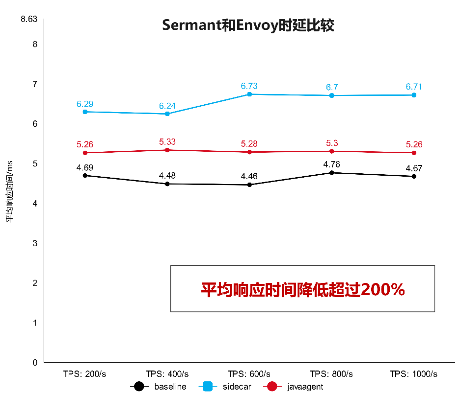 Sermant – 极致性能优势，更快
面向AOP的服务治理能力注入
无独立进程开销，性能提升明显
传统边车服务治理能力注入
Sermant Proxyless 边车服务治理能力注入
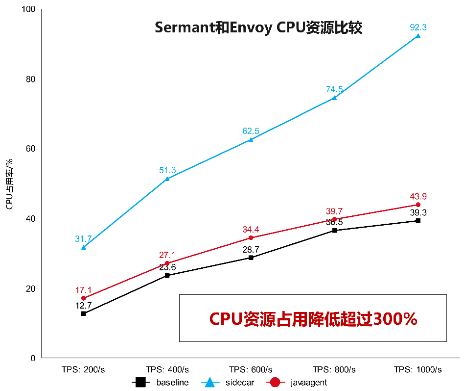 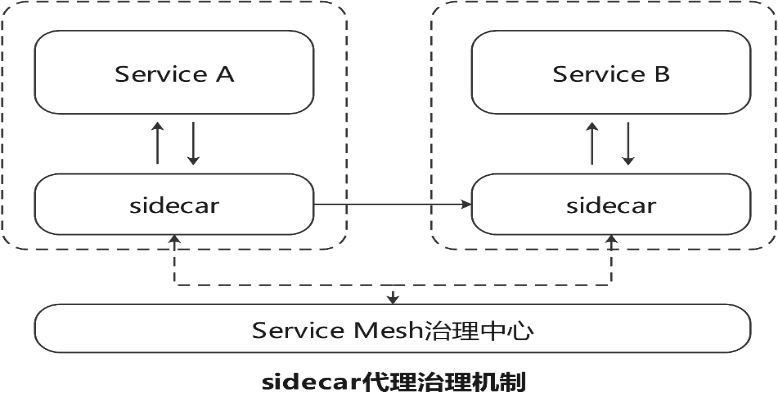 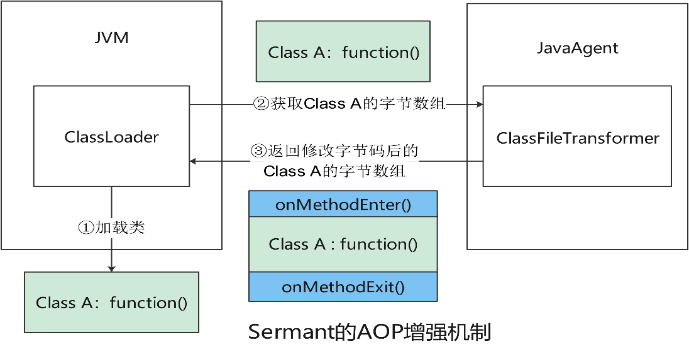 新一代云原生服务网格
Sermant – 插件化架构带来的丰富服务治理功能，更强
SpringBoot
应用
Dubbo应用
SpringCloud
应用
基于类隔离机制的插件架构：治理功能解耦；无类冲突影响；插件更新无需中断应用
服务治理功能插件化： 插件生态基础完善，易于开发
限流降级
动态负载均衡
隔离仓
故障注入v1
微服务类加载器
XXXClassLoader
启动类加载器
BootstrapClassLoader
插 件 生 态
拓展类加载器
ExtClassLoader
灰度发布
全链路灰度发布
离群实例摘除
服务监控v2
故障注入v2
微服务类加载器
XXXClassLoader
系统类加载器
AppClassLoader
服务监控v3
加载Sermant框架核心能力SermantClassLoader
双注册
注册迁移
优雅上下线
微服务架构演进
加载Sermant插件PluginClassLoader
加载Sermant插件PluginClassLoader
加载框架三方依赖
FrameworkClassLoader
加载Sermant插件PluginClassLoader
Sermant底座
新一代云原生服务网格
Sermant – 零侵入接入应用治理，更简单
虚机场景在启动命令添加: -javaagent:sermant-agent.jar
容器场景的挂载方式通过Kubernetes的AdmissionWebhook实现，只需在应用yaml的spec>template>metadata>labels中添加：sermant-injection: enabled
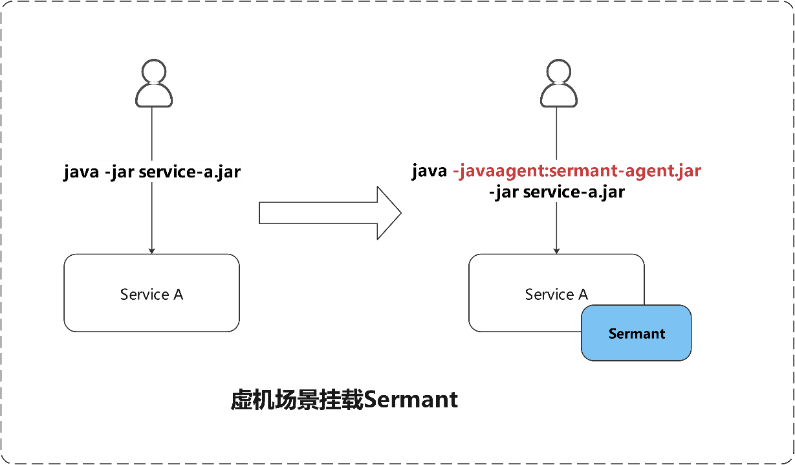 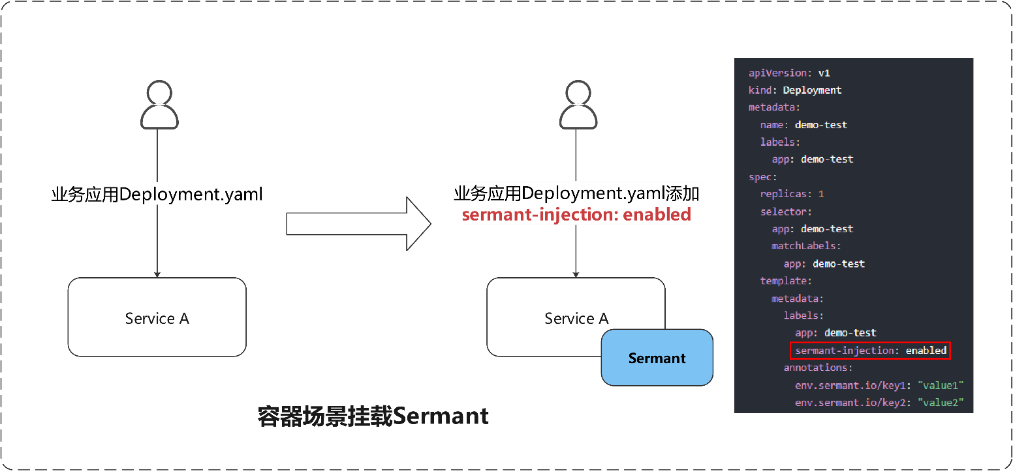 新一代云原生服务网格
接入 Sermant  架构升级 – 三阶段  --  阶段1：服务注册发现升级，更高性能，更低资源损耗；阶段2：同城高可用&同机房调用优先改造；阶段3：多地多活架构升级
全过程 业务零侵入改造，中间件框架团队生产力得到极大释放
架构升级 真实案例参考
接入 Sermant 前
接入 Sermant 阶段1：微服务改造
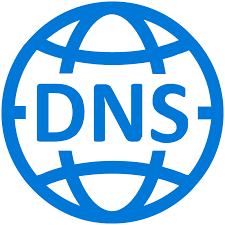 注册&
配置中心
SpringBoot 
应用
SpringBoot 
应用
Sermant
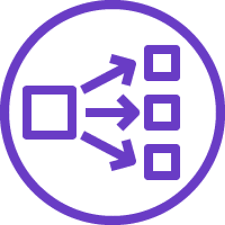 SpringBoot 
应用
SpringBoot 
应用
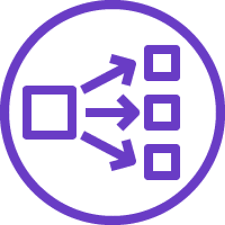 Sermant
SpringBoot 
应用
SpringBoot 
应用
接入 Sermant 阶段3 (未来)：异地多活
接入 Sermant 阶段2：同城高可靠
注册&配置
中心
注册&配置
中心
注册&配置
中心
微服务
应用
微服务
应用
Sermant
Sermant
单元化 
应用
单元化 
应用
Sermant
Sermant
微服务
应用
微服务
应用
单元化 
应用
单元化 
应用
Sermant
Sermant
同城
AZ1
Sermant
同城机AZ2
Sermant
中心化 
应用
中心化 
应用
Sermant
Sermant
Region1
Region2
10月重磅发布
Sermant 1.2.0 版本 特性概览
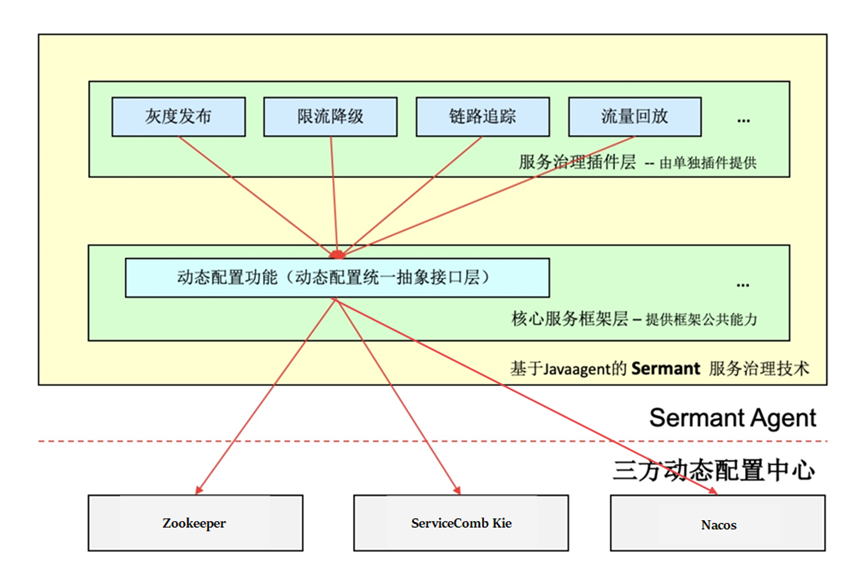 主要特性概览：
实时配置中心支持 Nacos 
服务治理插件支持热插拔
支持基于动态配置能力的流量标签透传能力
支持 Rocket Mq, Kafka,Httpclient, Dubbo等10余种RPC、Http框架及消息中间件
1
NACOS
2
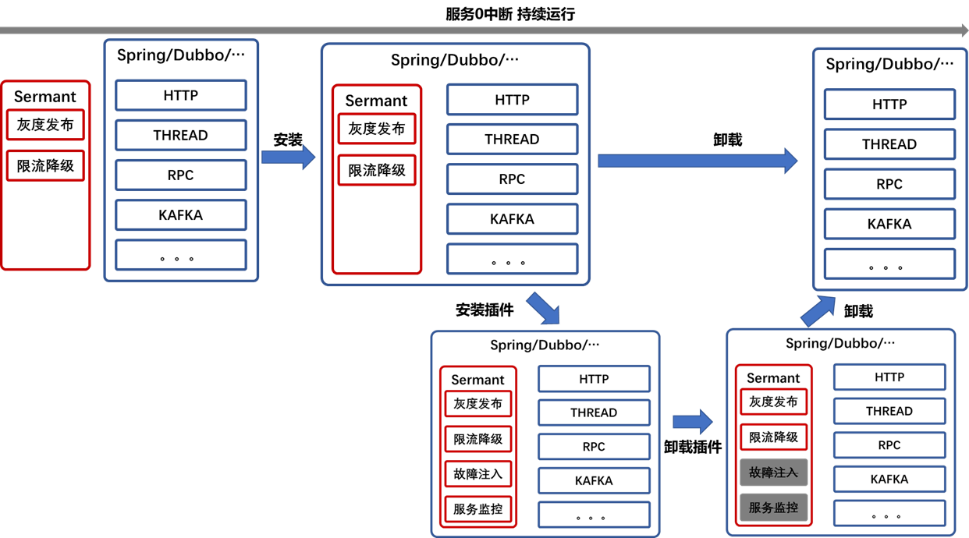 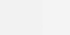 3
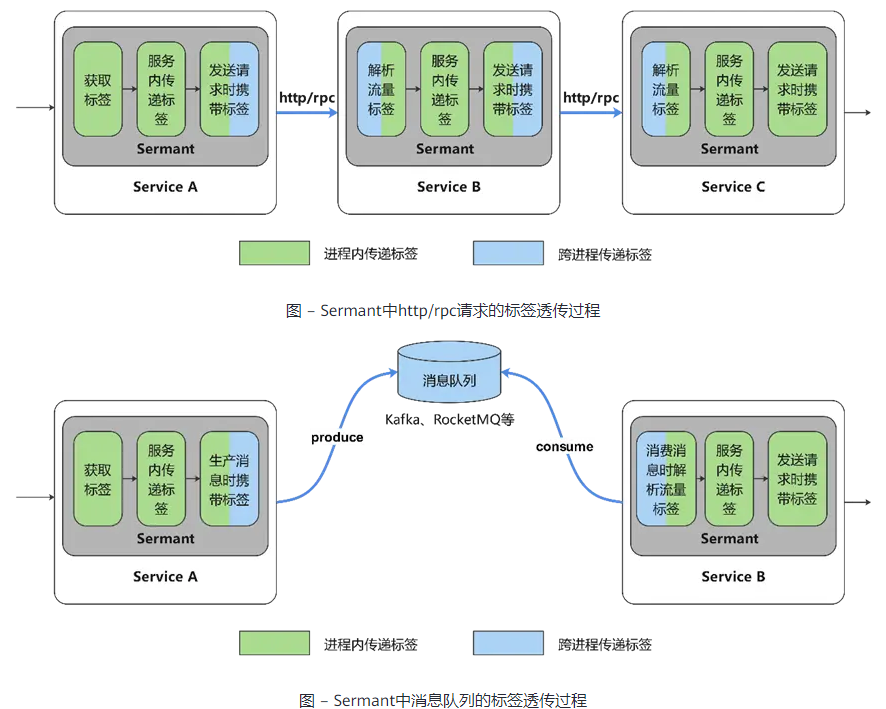 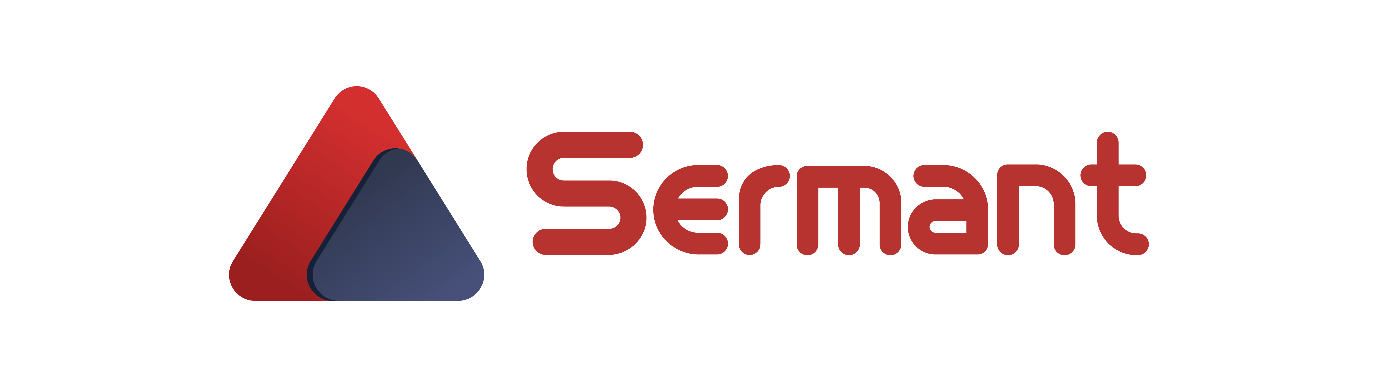 欢迎到华为展区Sermant展台进一步交流互动
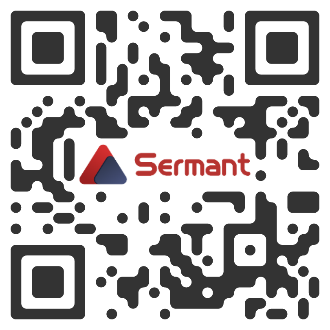 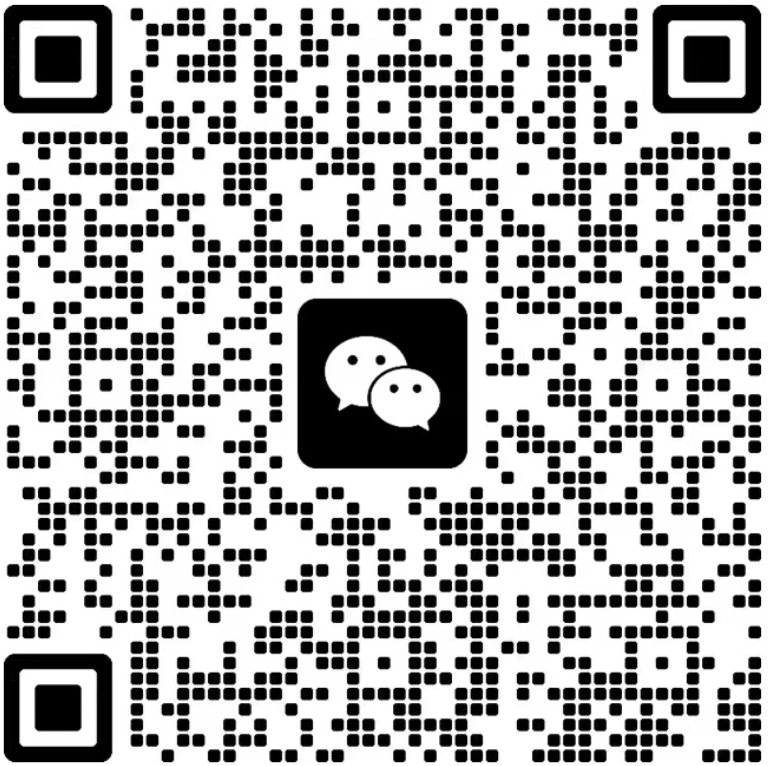 微信交流群
官网
THANK YOU
 QUESTIONS?
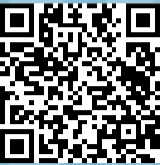 欢迎扫码打卡
积分可兑换对应礼品哟！
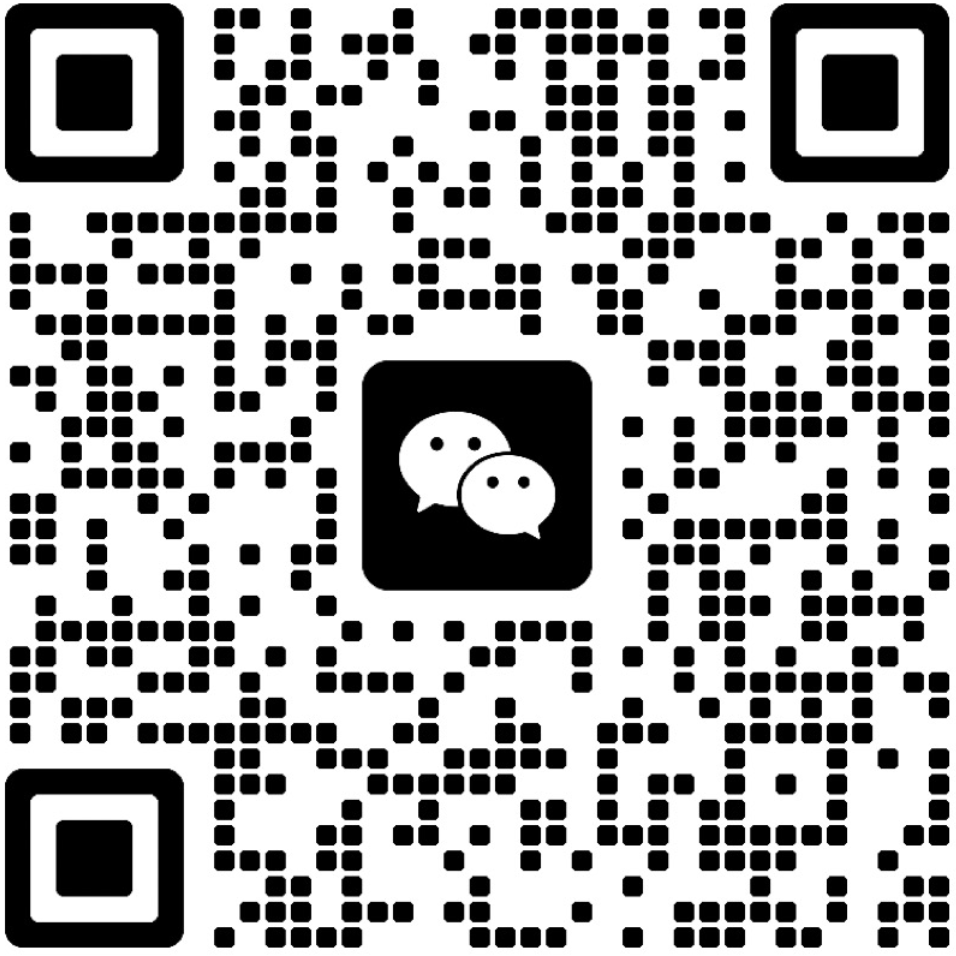 扫码添加讲师联系方式